Vocabulary
kvetch
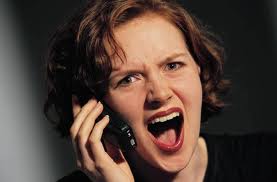 Verb: to complain
Noun: A person who complains a lot!
©Partners for Learning, Inc.
Vocabulary
fliver
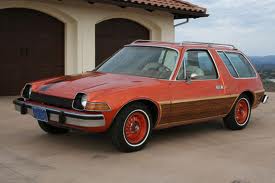 A cheap car
©Partners for Learning, Inc.
Vocabulary
oojah
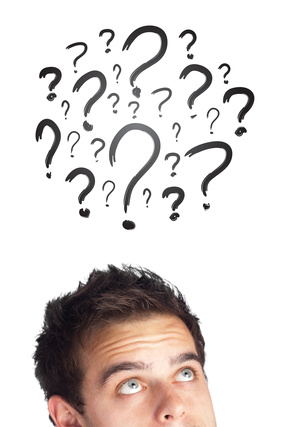 A word used for any object when the actual name for that object has slipped one’s mind.
©Partners for Learning, Inc.
Vocabulary
inglenook
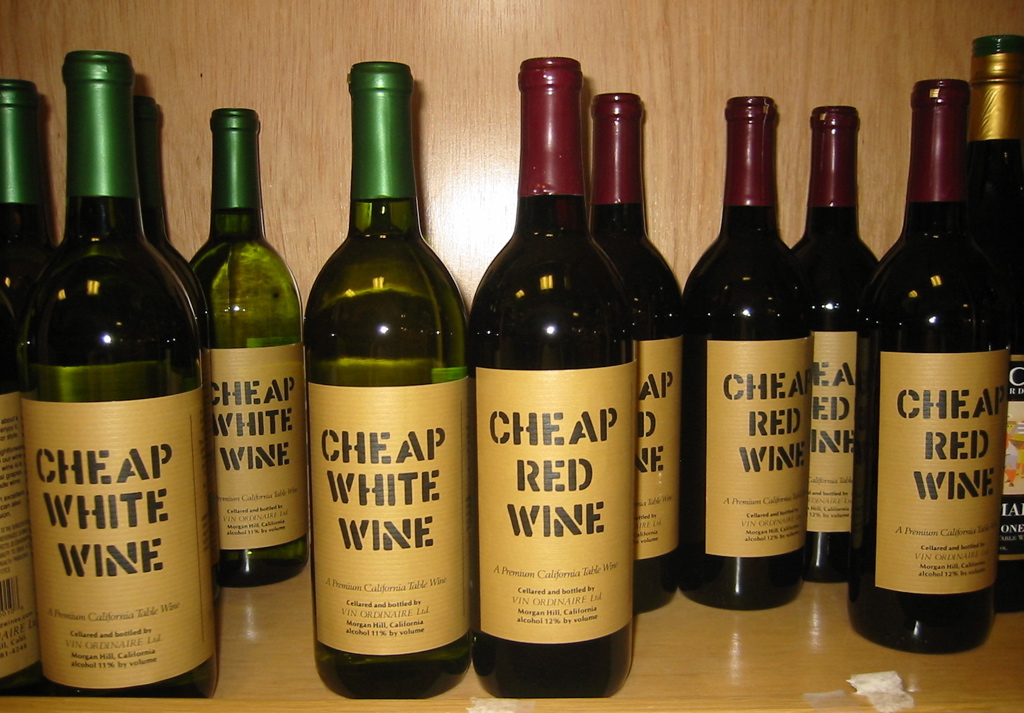 The finest wine you can get for six dollars.
©Partners for Learning, Inc.
Vocabulary
hobbledehoy
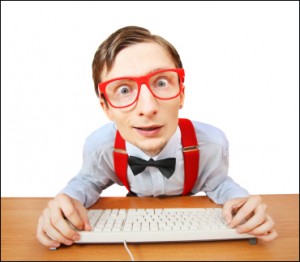 An awkward gawky young fellow.
©Partners for Learning, Inc.
Vocabulary
snollygoster
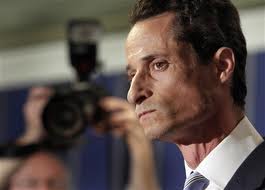 A sleazy politician
©Partners for Learning, Inc.
Vocabulary
jobberknowl
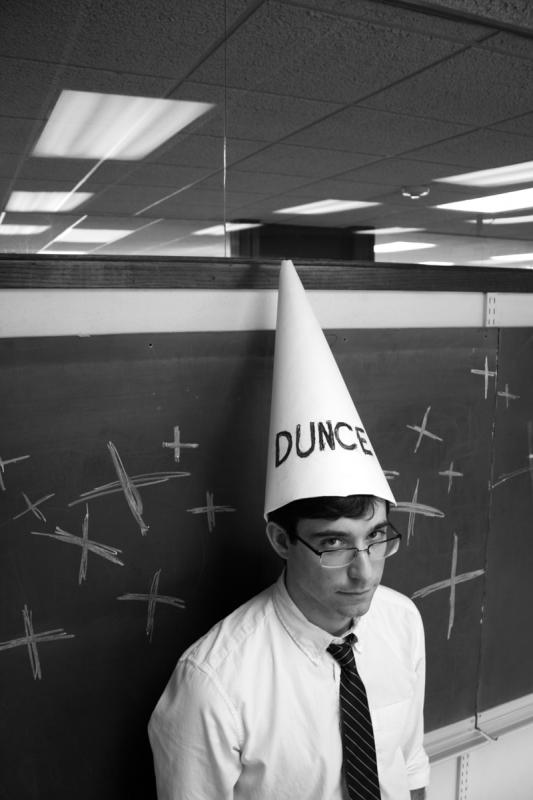 A blockhead
©Partners for Learning, Inc.
Yes/ No/ Why
Would you like to ride to school with your mom in a fliver? 
If you got a package of worms rather than your highly anticipated coffee pods would you call and kvetch?
Would you vote for a snollygoster? 
Would you feel comfortable investing your retirement savings with a hobbledehoy?
Graphic Organizer-Relationships
Finish the Sentence…
Use the four vocabulary words to complete each sentence-
kvetch – fliver – snollygoster - hobbledehoy
Would you rather…
How surprised were you when…
Under no circumstances would I…
It was a real treat…
Would you rather?
Would you rather trust your pet to a snollygoster or a kindergarten teacher? 
Would you rather have your computer fixed by a hobbledehoy or a seamstress?
Would you rather kvetch to a real person or someone on the telephone?
Would you rather be driven around in a fliver by a teenage child or ride the bus? 

Answer each question and give your reason why…
Post Test: Write the definition for each word.